Modul 10-2ABC Gefahren und Verhalten im Einsatz
Inkorporation
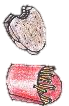 Inkorporation
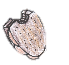 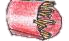 Inkorporation ist die Aufnahme gefährlicher Stoffe in den Körper. Dies kann z.B. über Körperöffnungen, aber auch über gesunde oder verletzte Haut geschehen.
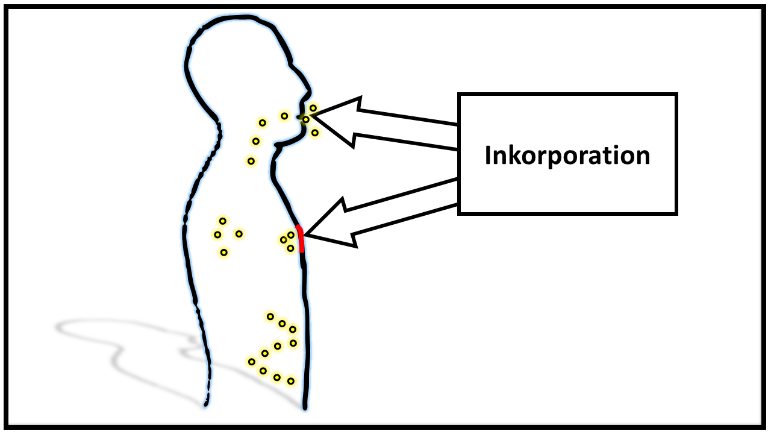 Eine Inkorporation ist auszuschließen! 
Essen, Rauchen, Trinken etc. und jegliches Verhalten was zur Inkorporation führen kann ist an der Einsatzstelle untersagt!
15.12.2023
Akademie im NLBK 		 Dezernat 3.3
Kontamination
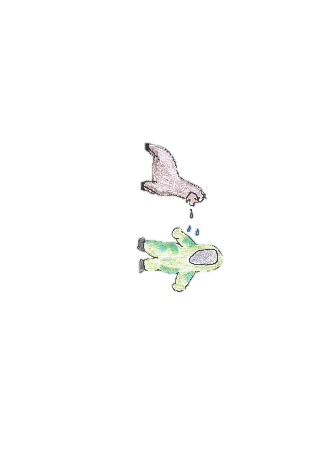 Kontamination
Kontamination, ist die Verunreinigung der Oberflächen von Lebewesen, des Bodens, von Gewässern und Gegenständen mit ABC-Gefahrstoffen.
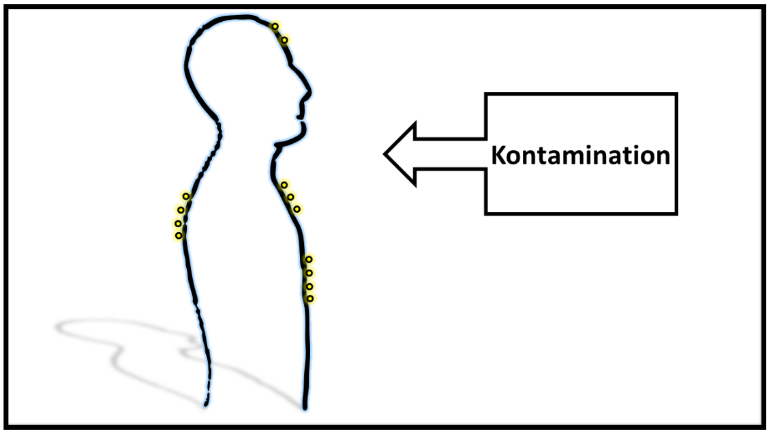 Eine Kontamination ist zu vermeiden, zumindest ist sie so gering wie möglich zu halten!
 
Eine Kontaminationsverschleppung ist zu verhindern!
15.12.2023
Akademie im NLBK 		 Dezernat 3.3
Einwirkung von außen
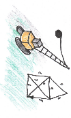 Einwirkung von außen
Gefährliche Einwirkung von außen ist die Einwirkung von Strahlungsenergie und/oder mechanischer Energie auf Lebewesen oder Objekte.
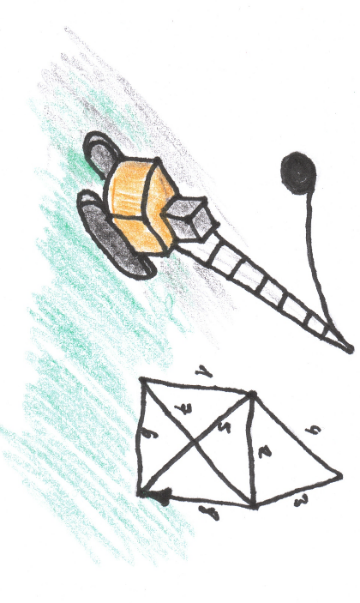 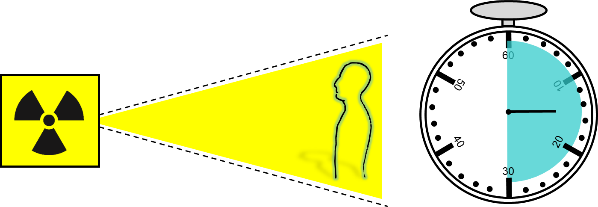 Jede gefährliche Einwirkung von Energie ist so gering wie möglich zu halten.

Jede gefährliche Einwirkung von mechanischer Energie ist zu verhindern!
15.12.2023
Akademie im NLBK 		 Dezernat 3.3
Gruppe im            ABC - Einsatz
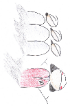 Gruppe im ABC-Einsatz
Die Gruppe kann selbstständig nur für die Durchführung der ersten
Einsatzmaßnahmen o. Aufträgen kleineren Umfangs mit klar
begrenztem Risiko eingesetzt werden!
15.12.2023
Akademie im NLBK 		 Dezernat 3.3
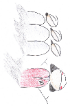 Gruppe im ABC-Einsatz
Gruppenführer
Festlegen des Gefahrenbereiches
Erkundung außerhalb des Gefahrenbereiches
Entscheidet über die erforderlichen Einsatzmaßnahmen
Kontaktierung von fachkundigen Personen
Überwachung des Einsatzes (Personal) sowie Verantwortung für das
Betreten und Verlassen des Gefahrenbereiches
Nachforderung weiterer Kräfte  Dekon-Einheit sowie Isoliergeräte
Stehen PA und notwendige Schutzausrüstung (incl. Personal) nicht zur              Verfügung, so ist der Einsatz rechtzeitig zu unterbrechen
15.12.2023
Akademie im NLBK 		 Dezernat 3.3
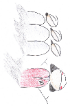 Gruppe im ABC-Einsatz
Melder
Me
Verstärkt den Angriffstrupp auf Befehl des Gruppenführers
15.12.2023
Akademie im NLBK 		 Dezernat 3.3
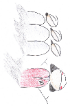 Gruppe im ABC-Einsatz
Maschinist
Ma
Unterstützung bei der Geräteentnahme
 Unterstützung beim Anlegen der Sonderausrüstung
 Übernimmt die Registrierung von Nachweisgeräten,  die Atemschutz- und Dosisüberwachung
15.12.2023
Akademie im NLBK 		 Dezernat 3.3
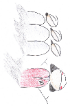 Gruppe im ABC-Einsatz
Angriffstrupp
A
A
Rettet 
 Führt ABC-Ersteinsatz
 Abdichten, 
 Auffangen, 
 Löschen, 
 Technische Hilfeleistung
 Truppführer/in übernimmt ausführliche Kommunikation
 Trägt die persönliche Sonderausrüstung
 Kann durch den Melder verstärkt werden
15.12.2023
Akademie im NLBK 		 Dezernat 3.3
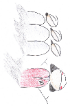 Gruppe im ABC-Einsatz
Wassertrupp
W
W
Rettet
 Rüstet sich mit persönlicher Sonderausrüstung aus
 Übernimmt die Funktion des Sicherheitstrupps
 Führt die erforderliche Dekon-Stufe I (Sofort-Dekontamination) durch
15.12.2023
Akademie im NLBK 		 Dezernat 3.3
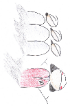 Gruppe im ABC-Einsatz
Schlauchtrupp
S
S
Rettet
 Stellt die notwendigen Geräte an der Grenze zum Gefahrenbereich bereit
 Übernimmt außerhalb des Gefahrenbereiches die Absicherung der Einsatzstelle
 Markiert den Gefahrenbereich und überwacht diesen von außerhalb
15.12.2023
Akademie im NLBK 		 Dezernat 3.3
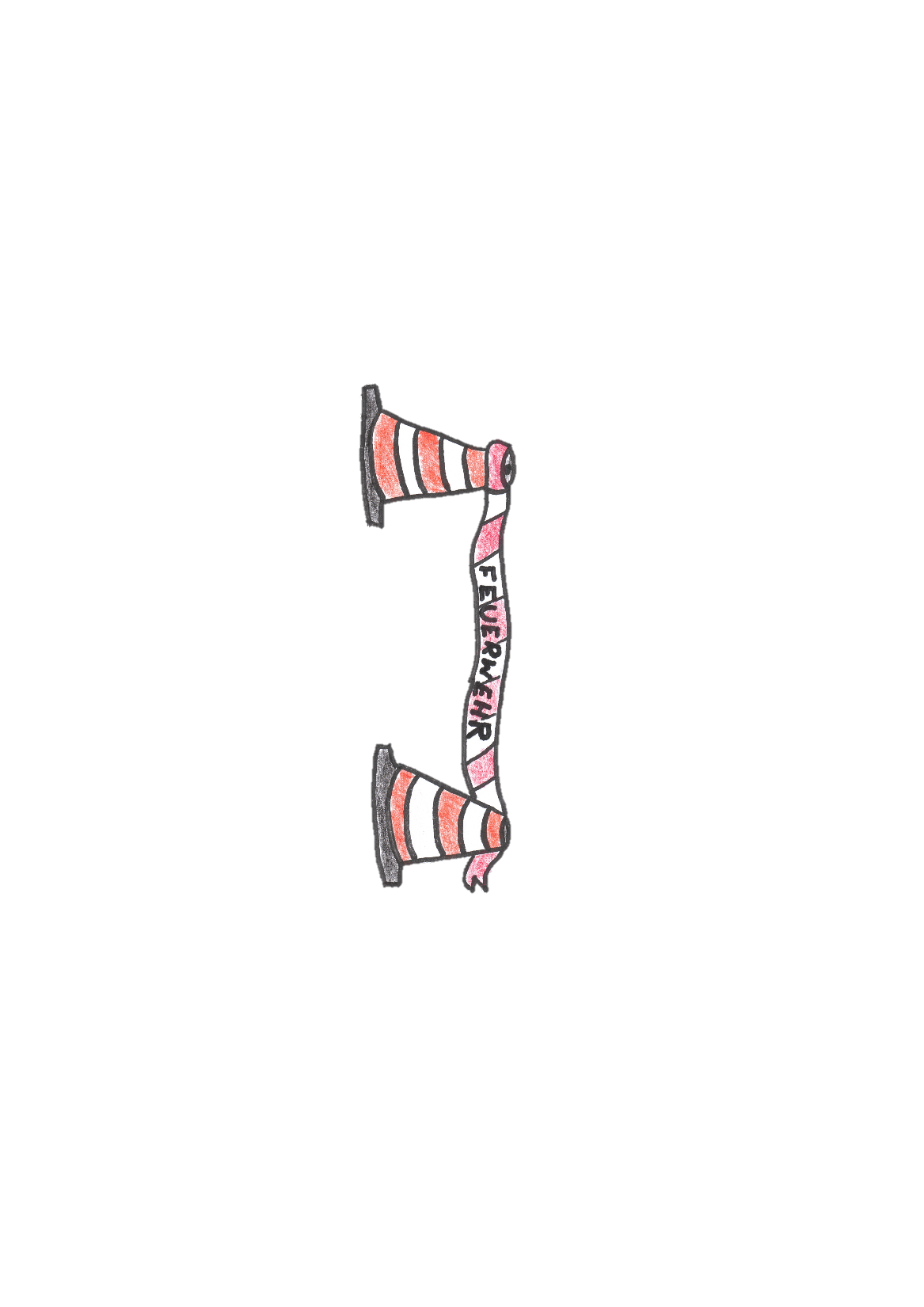 Absperren
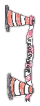 Absperren
100 m
50 m
Gefahrenbereich
Absperrbereich
15.12.2023
Akademie im NLBK 		 Dezernat 3.3
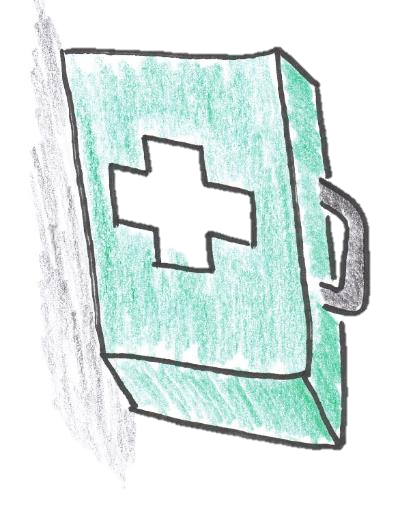 Menschenrettung
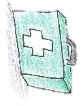 Menschenrettung
Die Rettung von Menschenleben die keinerlei Zeitverzug erlaubt ist eine besondere Einsatzsituation.
Unter Umständen muss hier eine erhöhte Eigengefährdung der Einsatzkräfte in Kauf genommen werden.
Der Einsatzleiter kann entscheiden, dass zunächst ohne vollständige Sonderausrüstung, aber mindestens mit PA vorgegangen wird.
Ausnahme:		Objekte der Gefahrengruppen IIA und IIIA

Hier sind Einsatzkräfte auch zur Menschenrettung mit Isoliergerät, Schutzkleidung Form 1, Personendosimeter und Dosiswarngerät auszurüsten.

Immer erlaubt:	Transporte von gefährlichen Gütern

Jede Feuerwehr mit Isoliergeräten kann bei Transportunfällen mit gefährlichen Gütern in der Regel eine Menschenrettung durchführen.
Der vorgehende Trupp bleibt unter Atemschutz so lange an der Grenze des Gefahrenbereichs bis eine geeignete Dekon (Standard Dekon) zur Verfügung steht.
15.12.2023
Akademie im NLBK 		 Dezernat 3.3
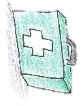 Menschenrettung
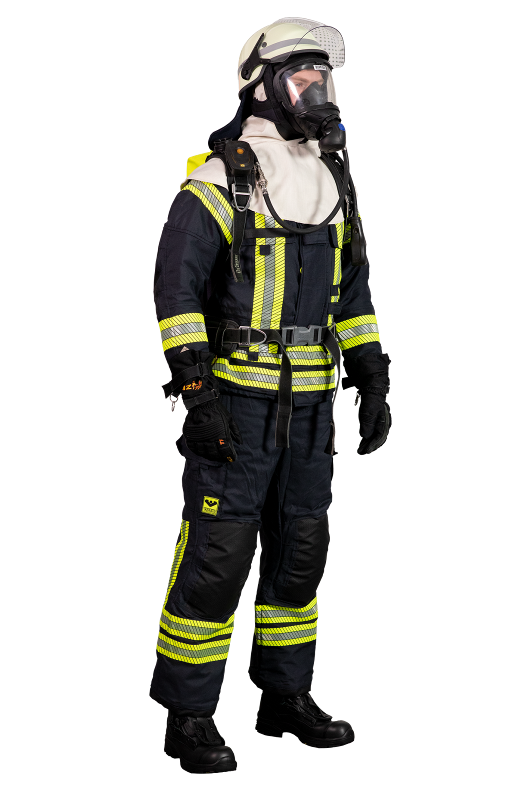 Schutzkleidung Form 1
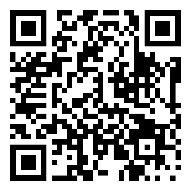 DGUV PSA
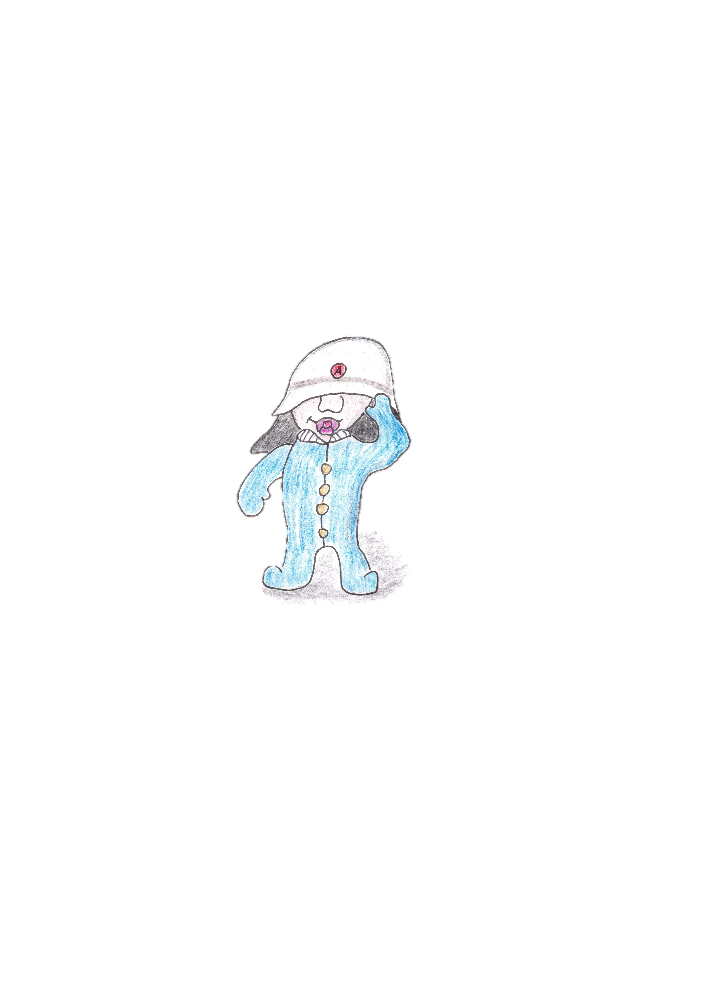 15.12.2023
Akademie im NLBK 		 Dezernat 3.3
[Speaker Notes: https://publikationen.dguv.de/widgets/pdf/download/article/874]
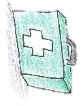 Menschenrettung
Gerettete Personen werden zur Sofort-Dekon gebracht.

Grundsätzlich gilt:
Lebensrettende Sofortmaßnahmen gehen vor Dekontamination. Dabei ist der Eigenschutz zu beachten.
Kontaminierte Verletzte sind soweit medizinisch vertretbar unter Verantwortung und Anleitung des Rettungsdienstes (Notarzt) zu dekontaminieren. Bei einigen ABC-Gefahrstoffen, die bei Kontaminationsverschleppung eine erhebliche Schadenausweitung verursachen würden, ist eine Dekontamination/Desinfektion an der Einsatzstelle erforderlich.

Der Rettungsdienst ist über eine Kontamination oder einen Kontaminationsverdacht zu informieren!

Das aufnehmende Krankenhaus ist über die Leitstelle ebenfalls zu informieren!
15.12.2023
Akademie im NLBK 		 Dezernat 3.3
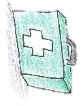 Menschenrettung
Der rettende Einsatztrupp bleibt bis zur Feststellung von Kontaminationsfreiheit und/oder evtl. Dekon-Maßnahmen im Gefahrenbereich.

Hierfür sind ggfs. Filter ABEK2-P3 einzusetzen.

Mitgeführte Einsatzmittel sind in an einer geeigneten Stelle abzulegen.
15.12.2023
Akademie im NLBK 		 Dezernat 3.3
Sofort Dekon Dekon Stufe 1
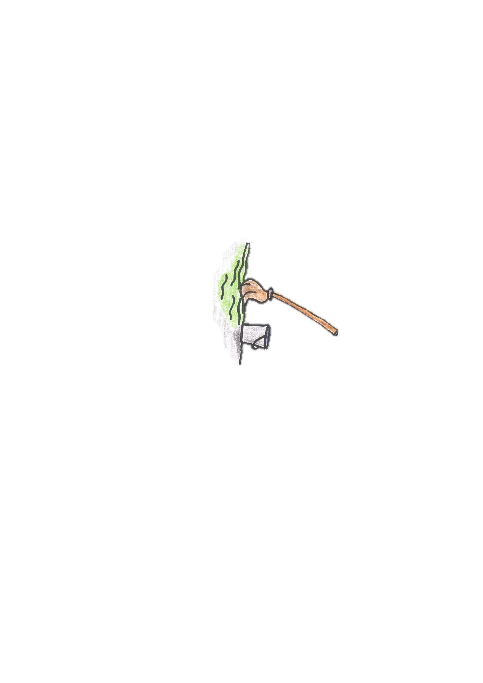 Sofort Dekon – Dekon Stufe 1
Dekontamination durch die Feuerwehr

Ist die Grobreinigung von Einsatzkräften / Schutzkleidung / anderer Personen / Geräten

Reduzierung der Kontamination der Oberflächen

Eigentliche Dekon obliegt den Fachbehörden

Es soll zu keiner Kontaminationsverschleppung kommen
15.12.2023
Akademie im NLBK 		 Dezernat 3.3
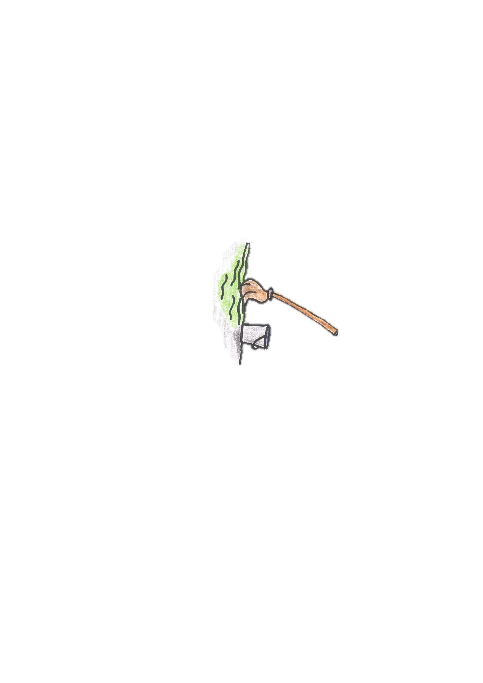 Sofort Dekon – Dekon Stufe 1
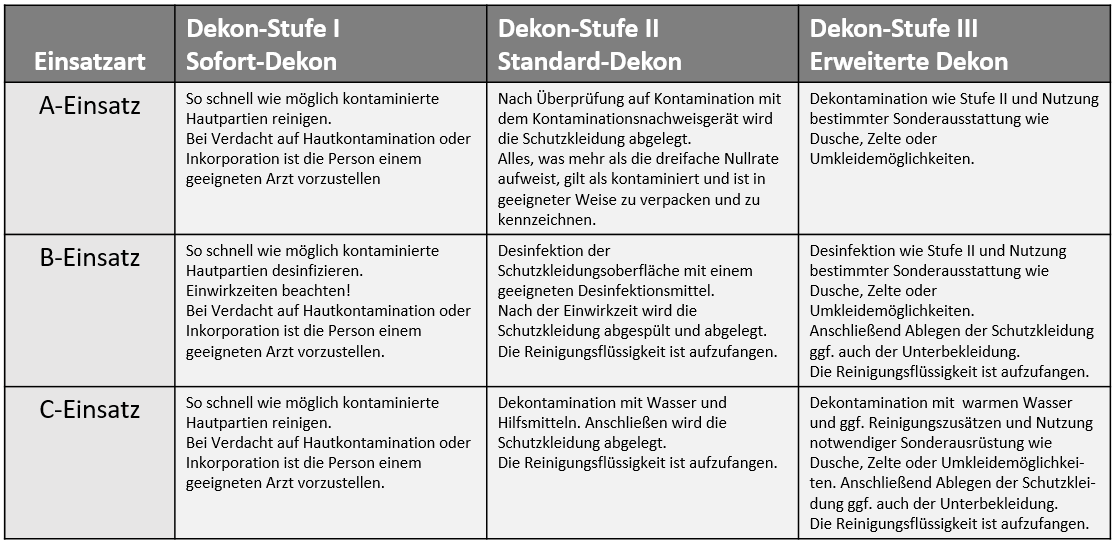 15.12.2023
Akademie im NLBK 		 Dezernat 3.3
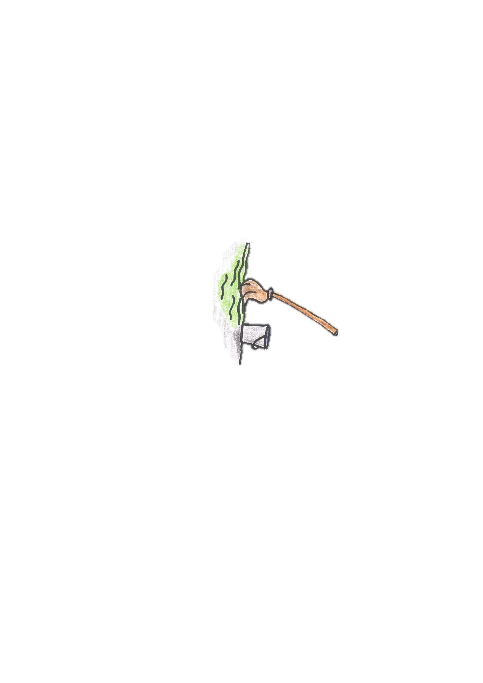 Sofort Dekon – Dekon Stufe 1
Dekon- Stufe 1: Sofort Dekontamination
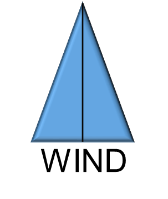 Absperrbereich
Dekon-Stufe 1
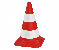 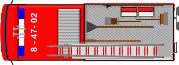 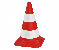 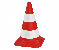 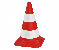 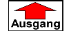 Gefahrenbereich
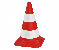 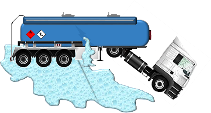 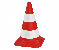 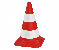 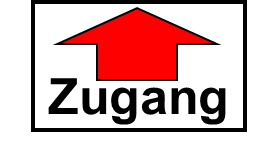 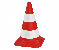 15.12.2023
Akademie im NLBK 		 Dezernat 3.3
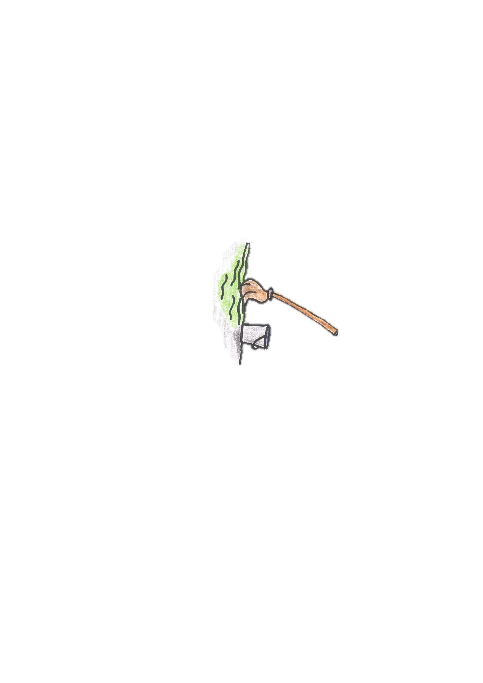 Sofort Dekon – Dekon Stufe 1
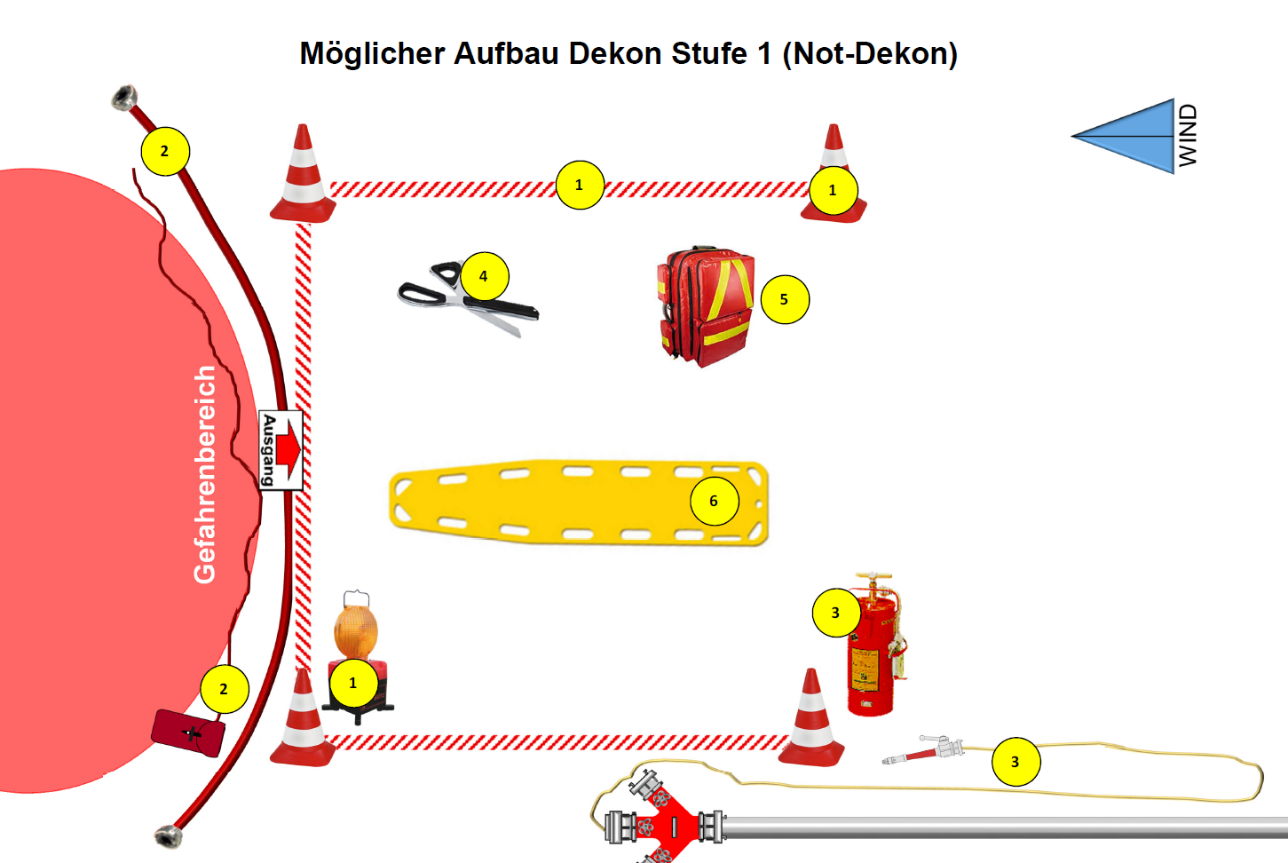